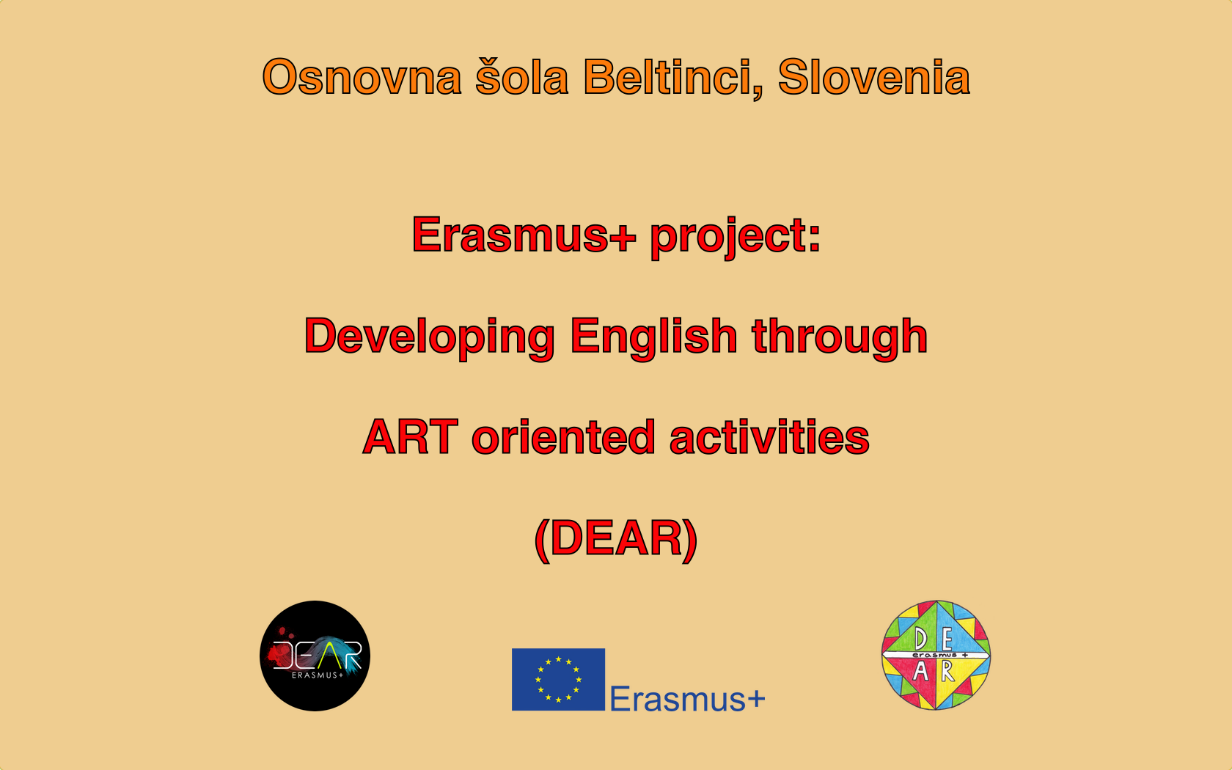 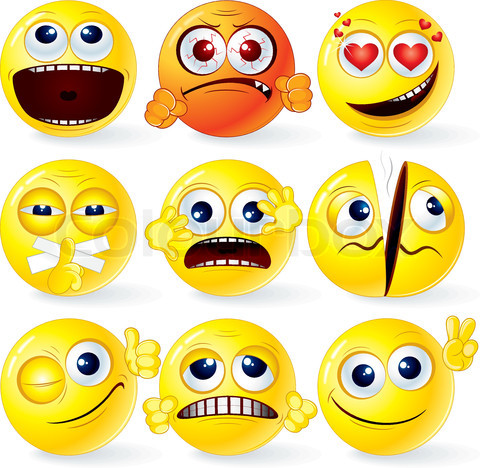 emotions
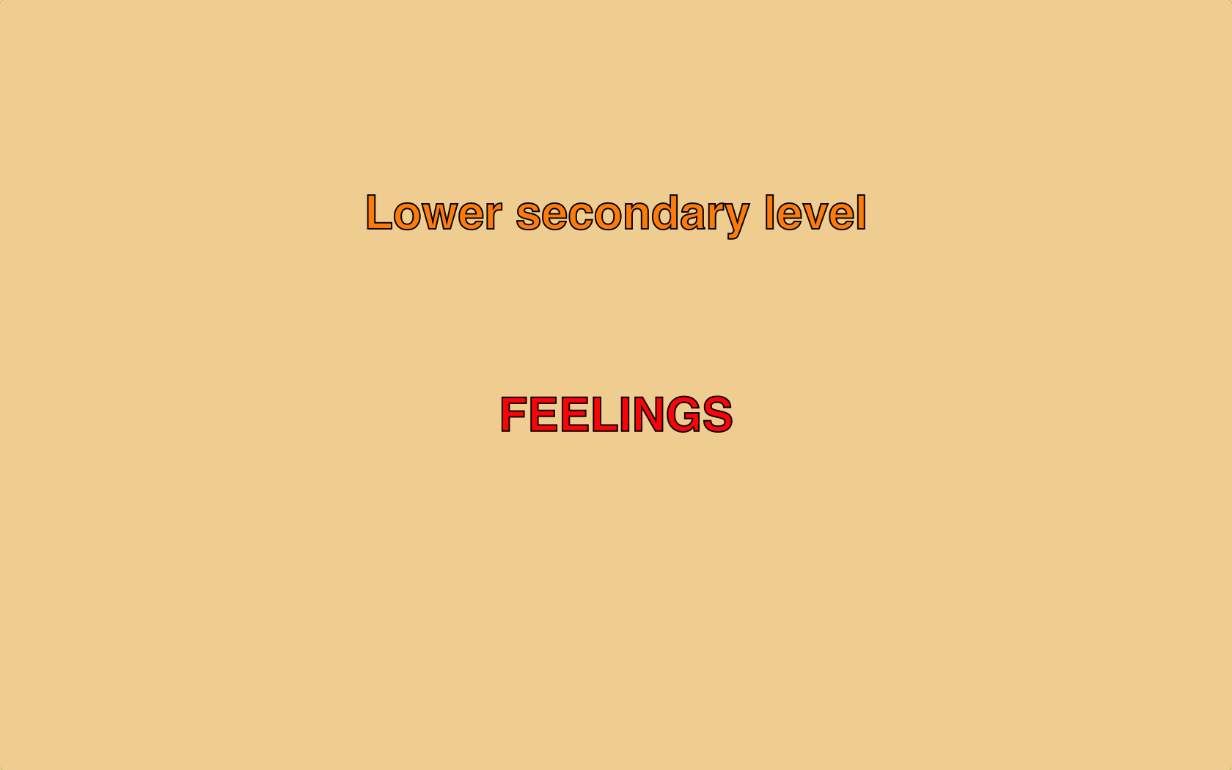 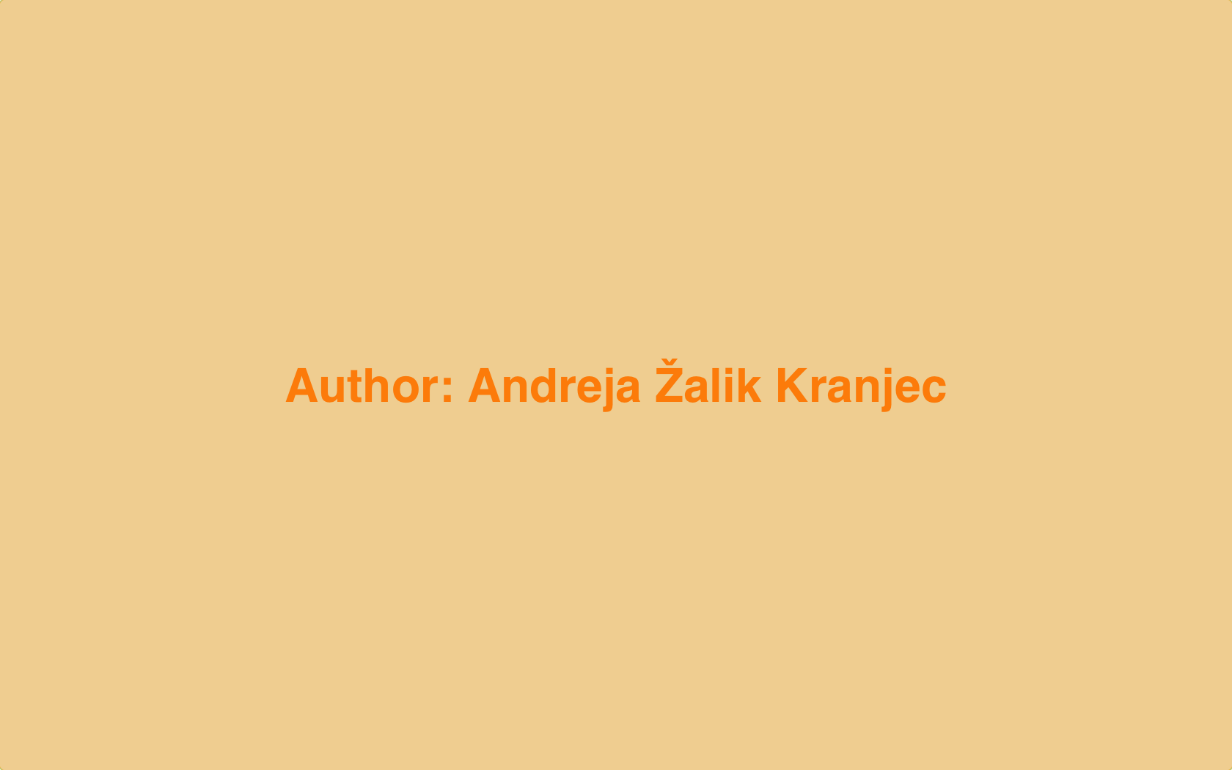 How do you feel when:
You have to write a test?
You hear about a tragedy?
You see somebody you like?
You are on holidays?
Your parents don‘t allow you to go out?
When you have to write a test you didn‘t learn for?
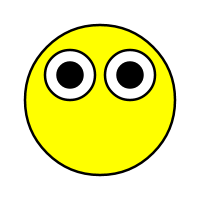 find synonyms
Hot potatoes exercises
how do you feel looking at these works of art?
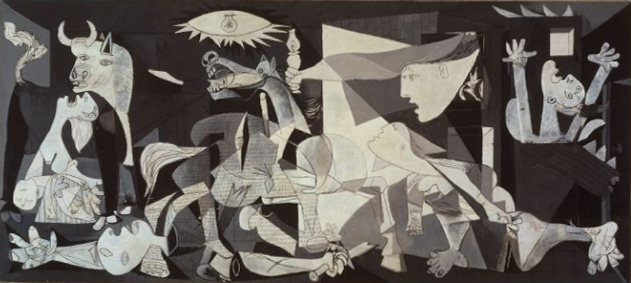 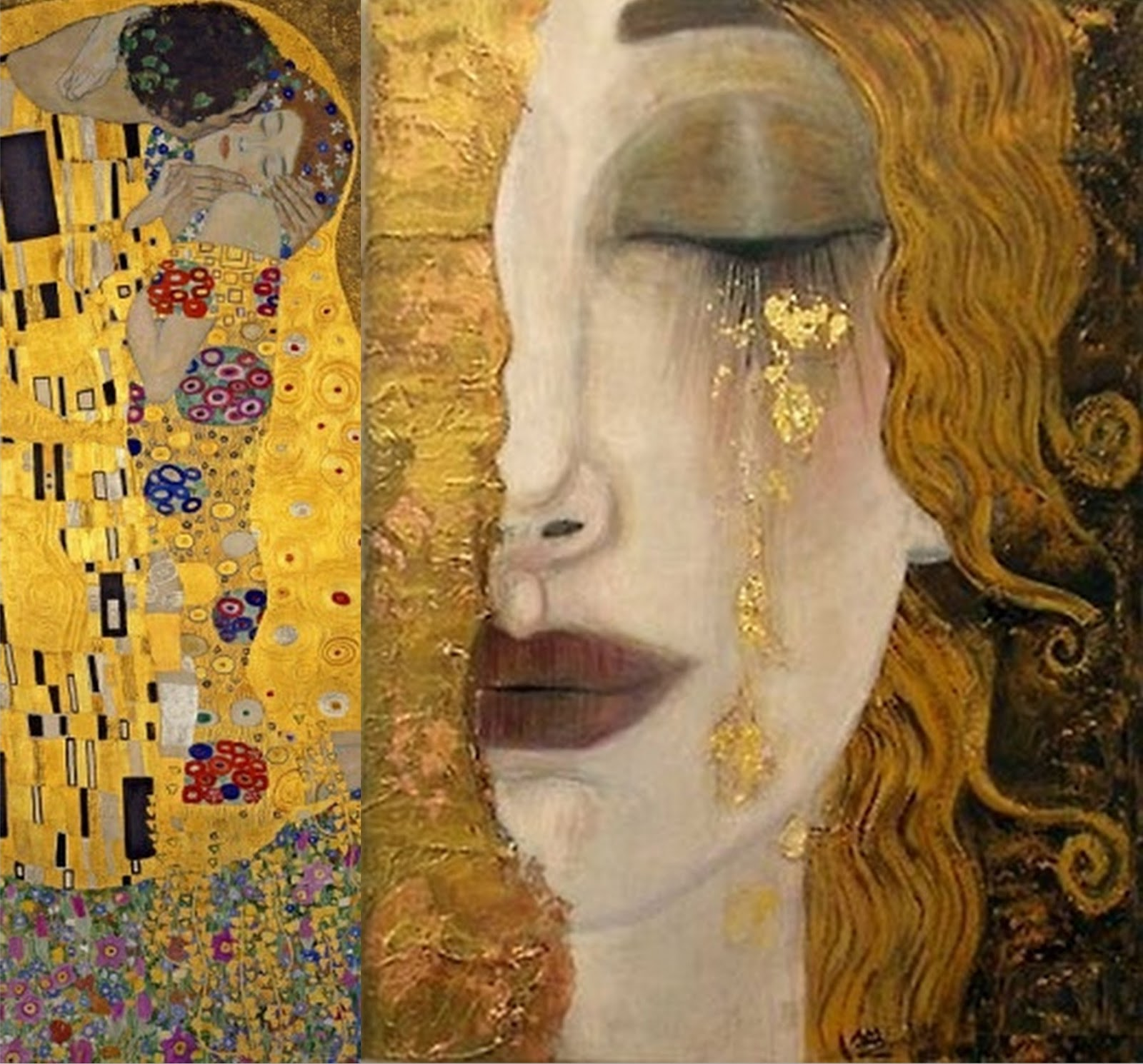 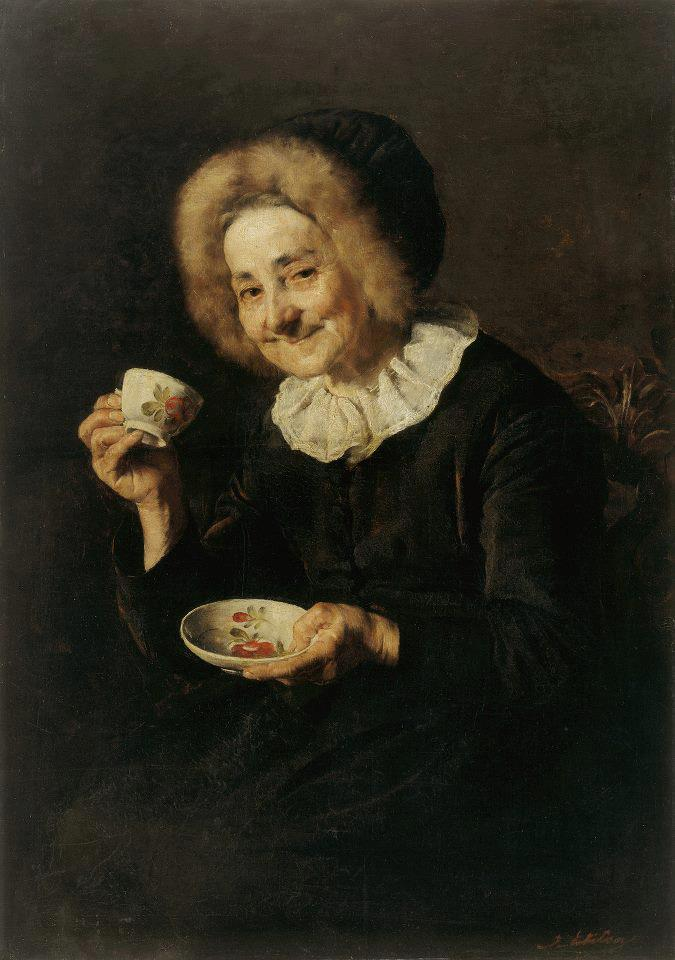 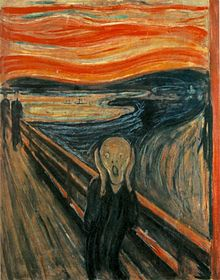 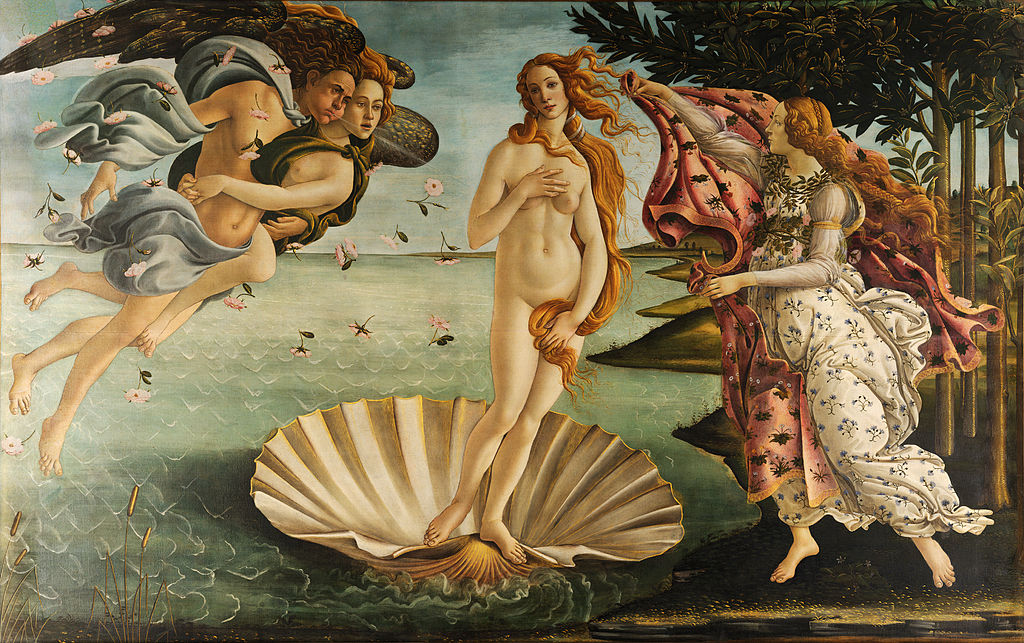 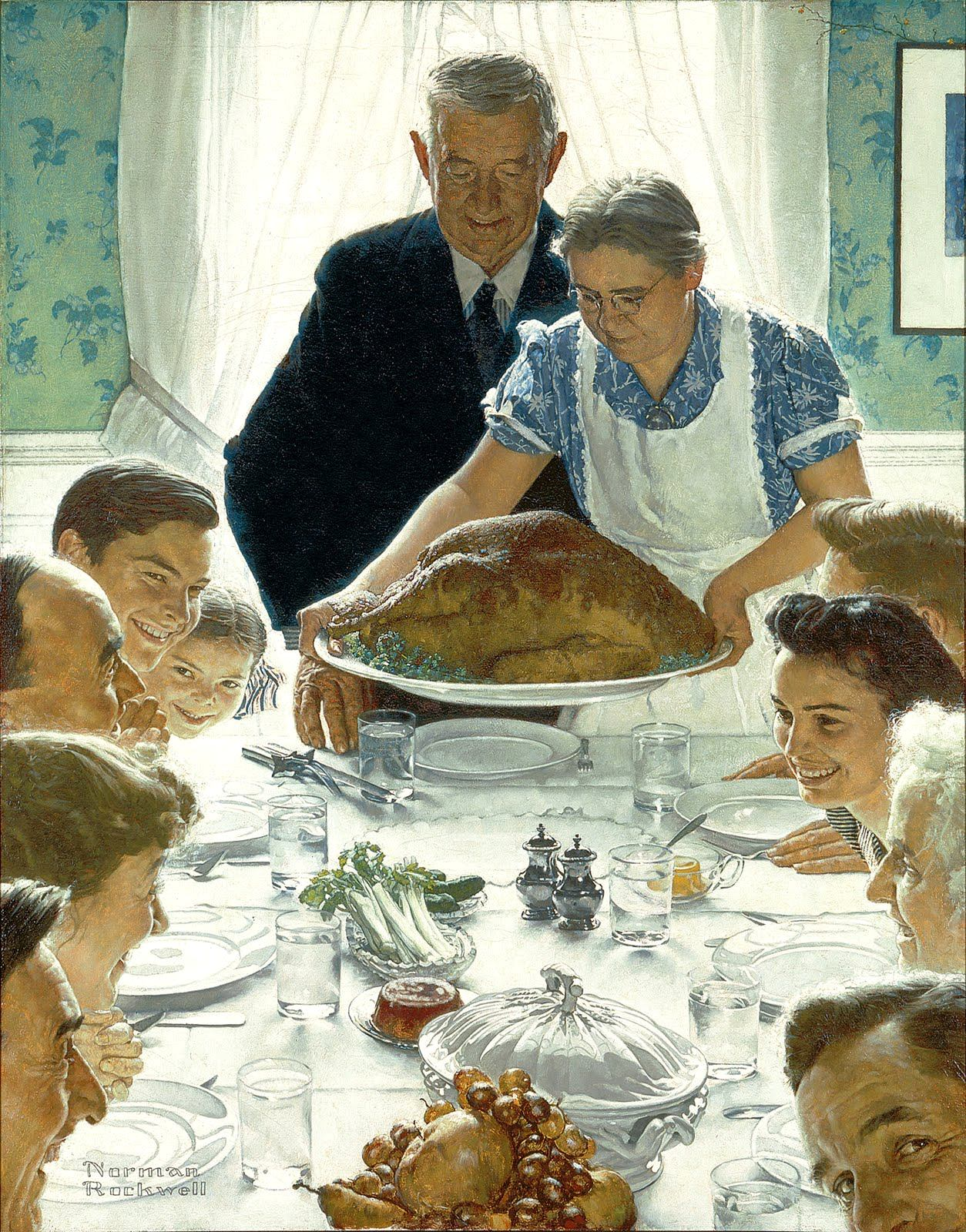 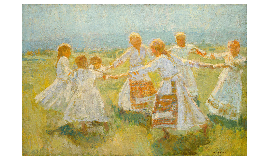 Look again
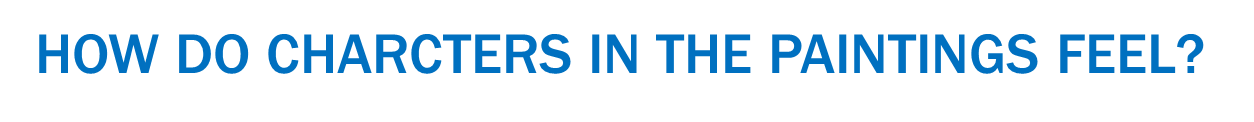 how do charcters in the paintings feel?
Guernica by Pablo Picasso
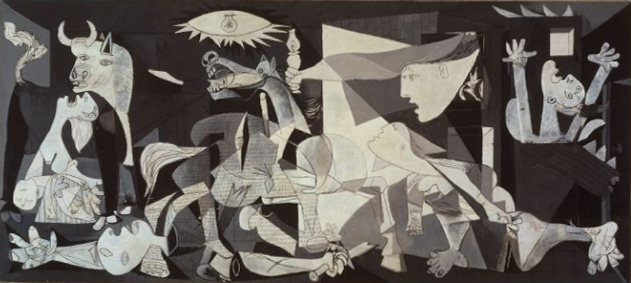 Dance  (kolo) by Matija Jama
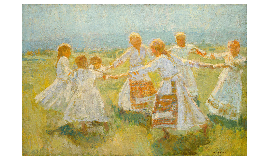 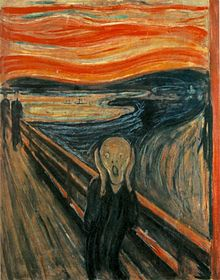 Scream by 
Edward Munch
Kofetarica by 
Ivana Kobilica
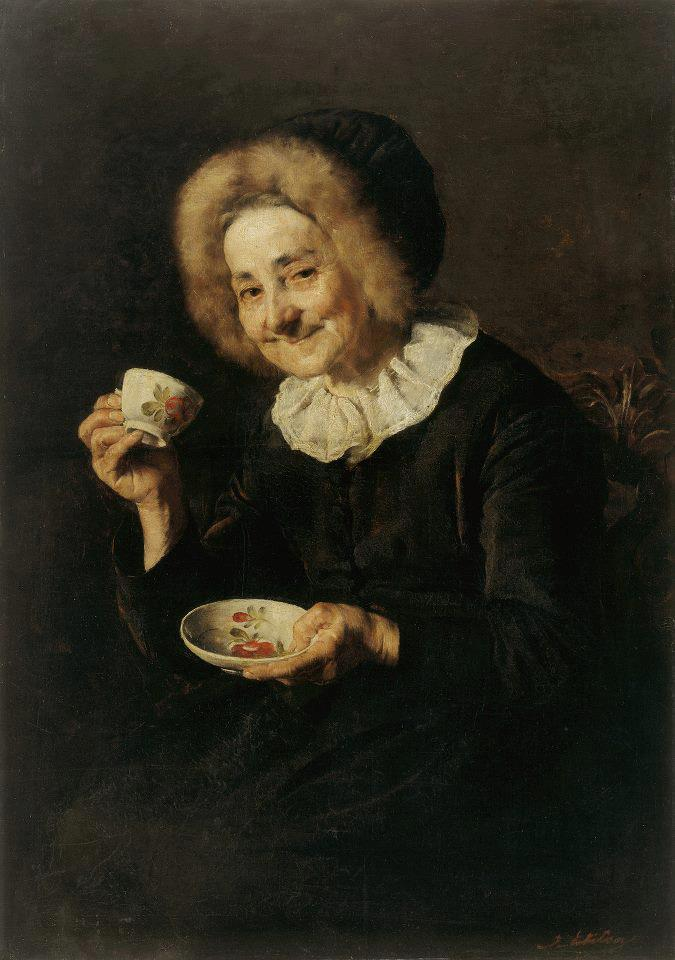 Kiss by 
Gustav Klimt
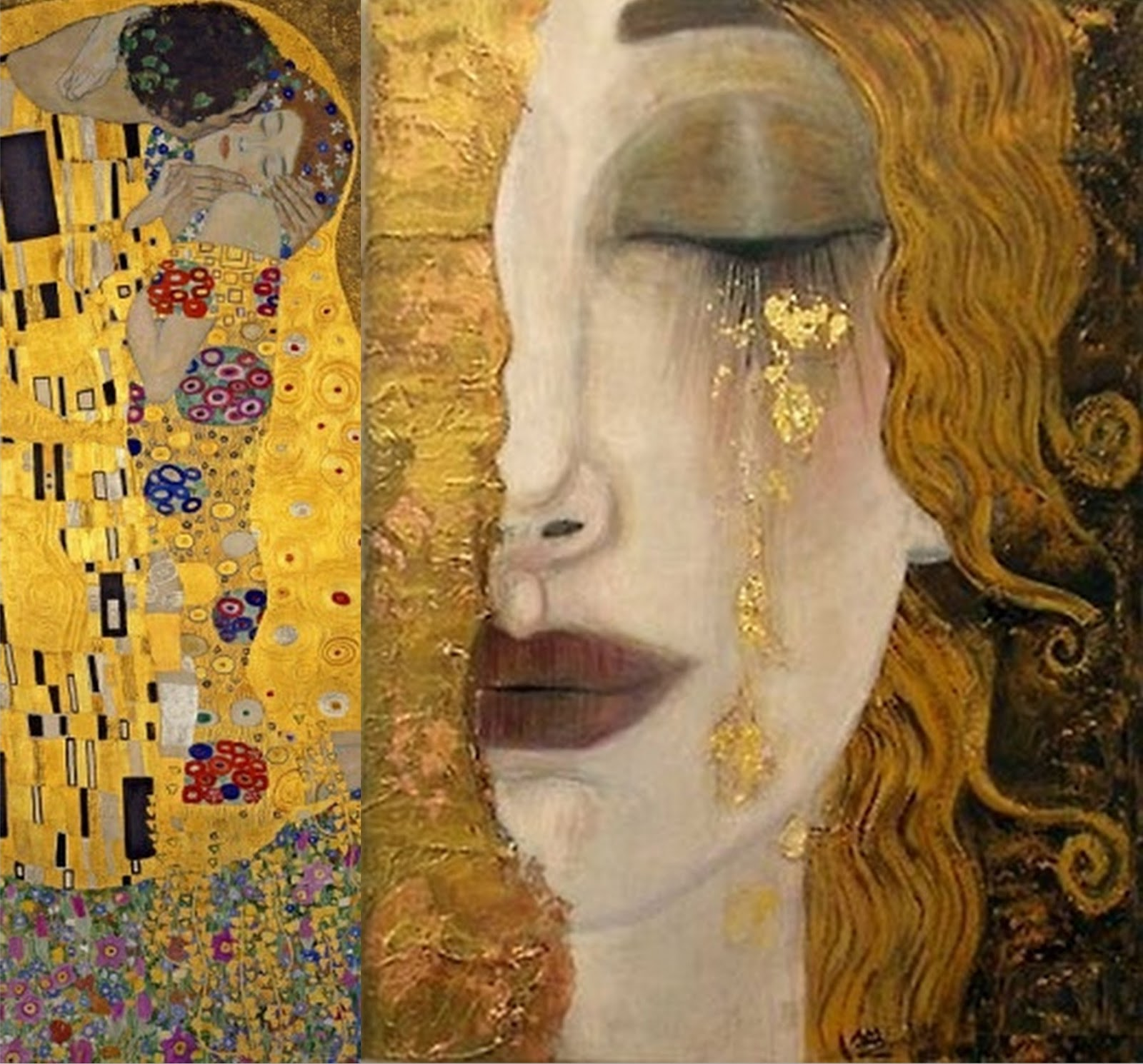 Birth of Venus by  
Sandro Botticelli
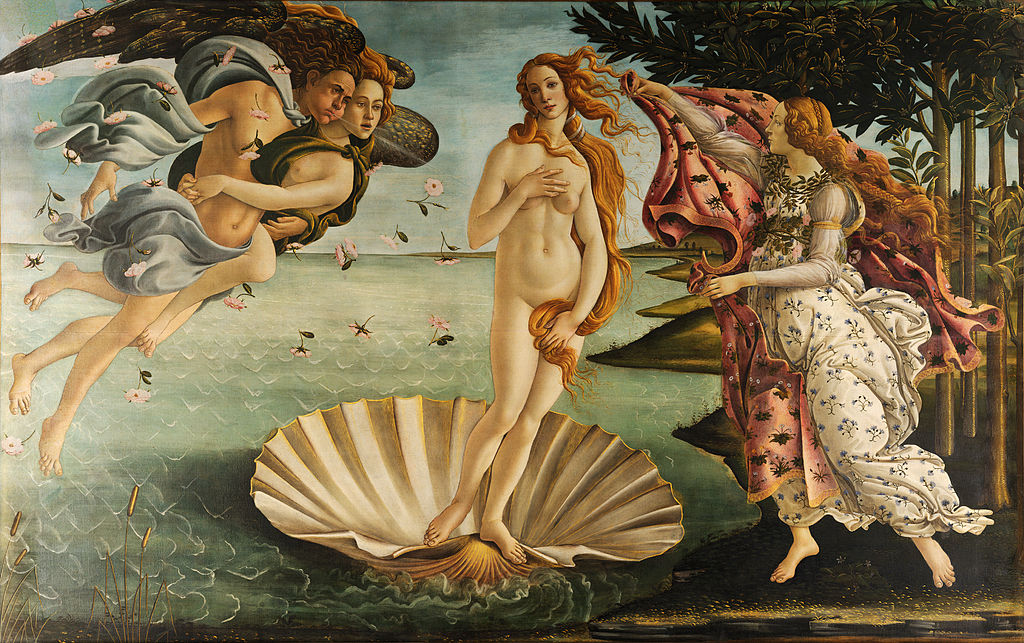 Thanksgiving day 
by Norman Rockwell
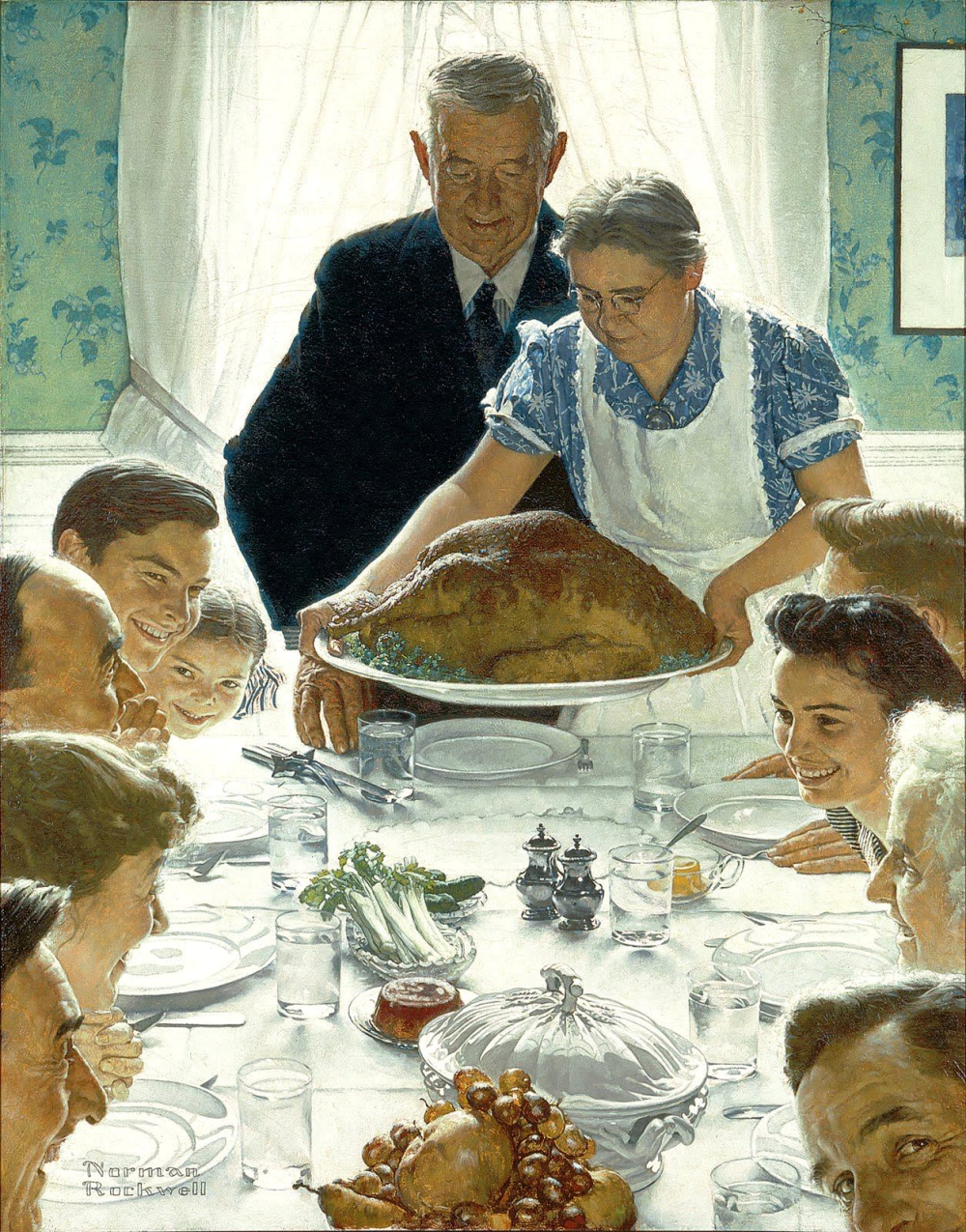 Group work
You have 5 minutes!
Four students will come and take a card. Then you will select other students available in the class to help you. In some cases one is enough!
Try to act out the scene in the painting!
How do/es the character/s feel? Do you feel the same way or different?
Report!
Scooby doo and I acted out the scene from The dance. The ladies there feel joyful, and / but I felt ….
Listening – which painting is it about?
Klimt
Picasso
Jama
Kobilica
Rockwell
Munch
Do you recognize the characters?
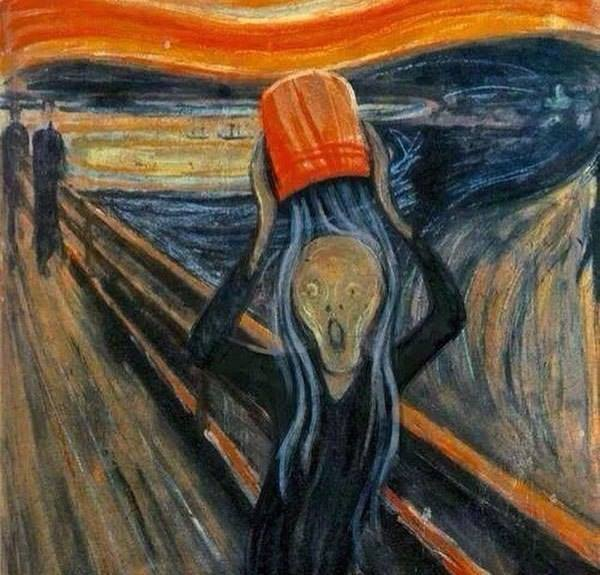 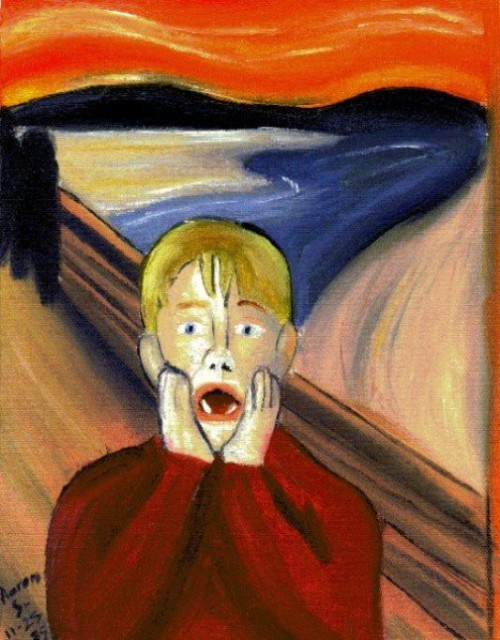 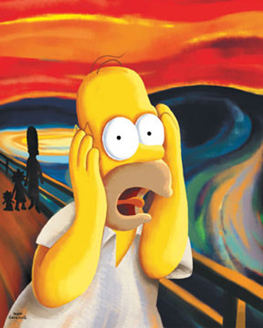 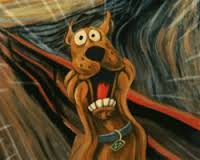 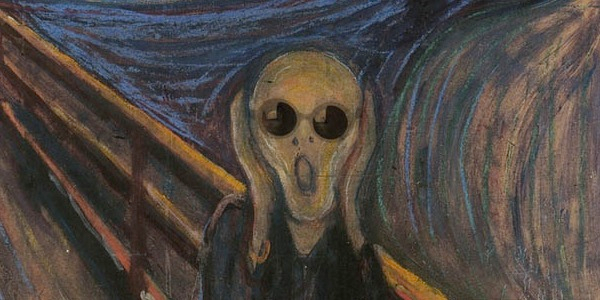 How are they feeling and why? Make a quote!
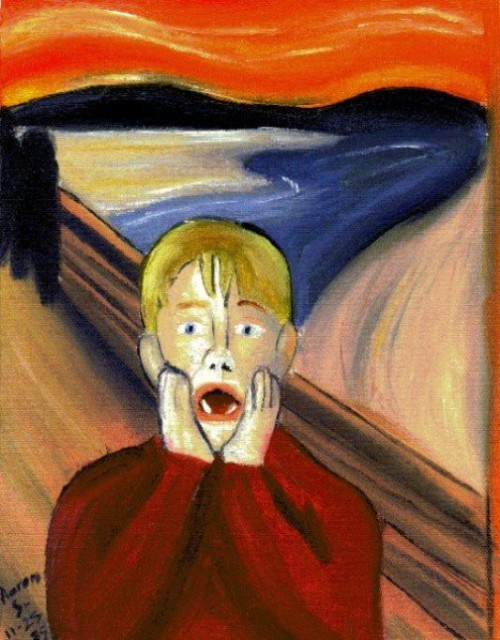 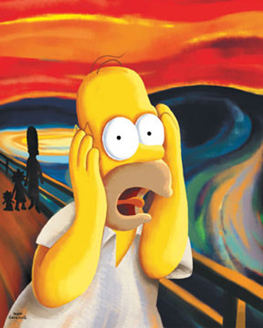 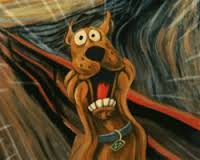 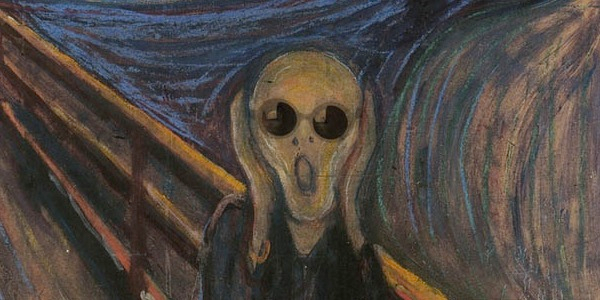 Which painting?
When I'm depressed I cry,
when I'm happy I smile,
when I'm tired I just fall asleep.

When I'm anxsious I clean,
when I'm afraid I grit my teeth,
when I'm serene, I drink some coffee.
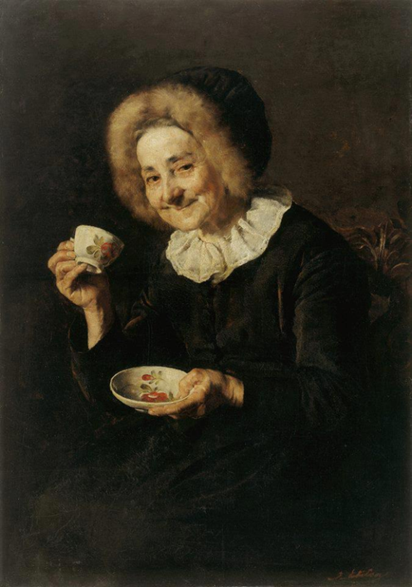 Read
IN A JOYFUL VOICE
IN A SHY VOICE
IN A DEPRESSED VOICE
When I'm depressed I cry,
when I'm happy I smile,
when I'm tired I just fall asleep.

When I'm anxsious I clean,
when I'm afraid I grit my teeth,
when I'm serene, I drink some coffee.
Open the document with the poem and change the emotions – instead of depressed, nervous…
Find the emotions
Check – you can‘t have the emotions in red
When I'm depressed I cry,
when I'm happy I smile,
when I'm tired I just fall asleep.

When I'm anxsious I clean,
when I'm afraid I grit my teeth,
when I'm serene, I drink some coffee.
Find the activities
change the activities
Read your poem
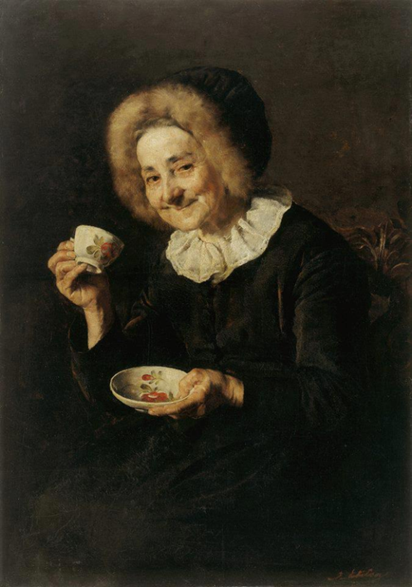